Integrated Safety Management
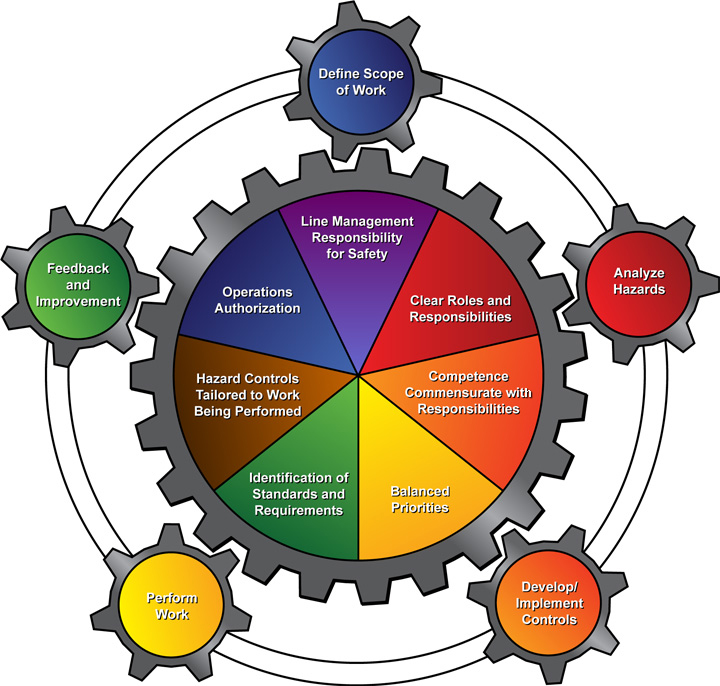 Integrated 	Safety 	  Management
High Energy Physics Division
ISM__June 2014
Leon Reed
The evolution of ISM, Argonne’s mission of science research and technology
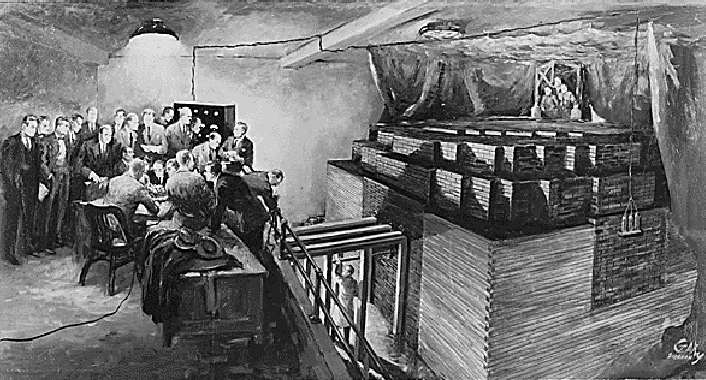 ...the first sustained nuclear chain reaction
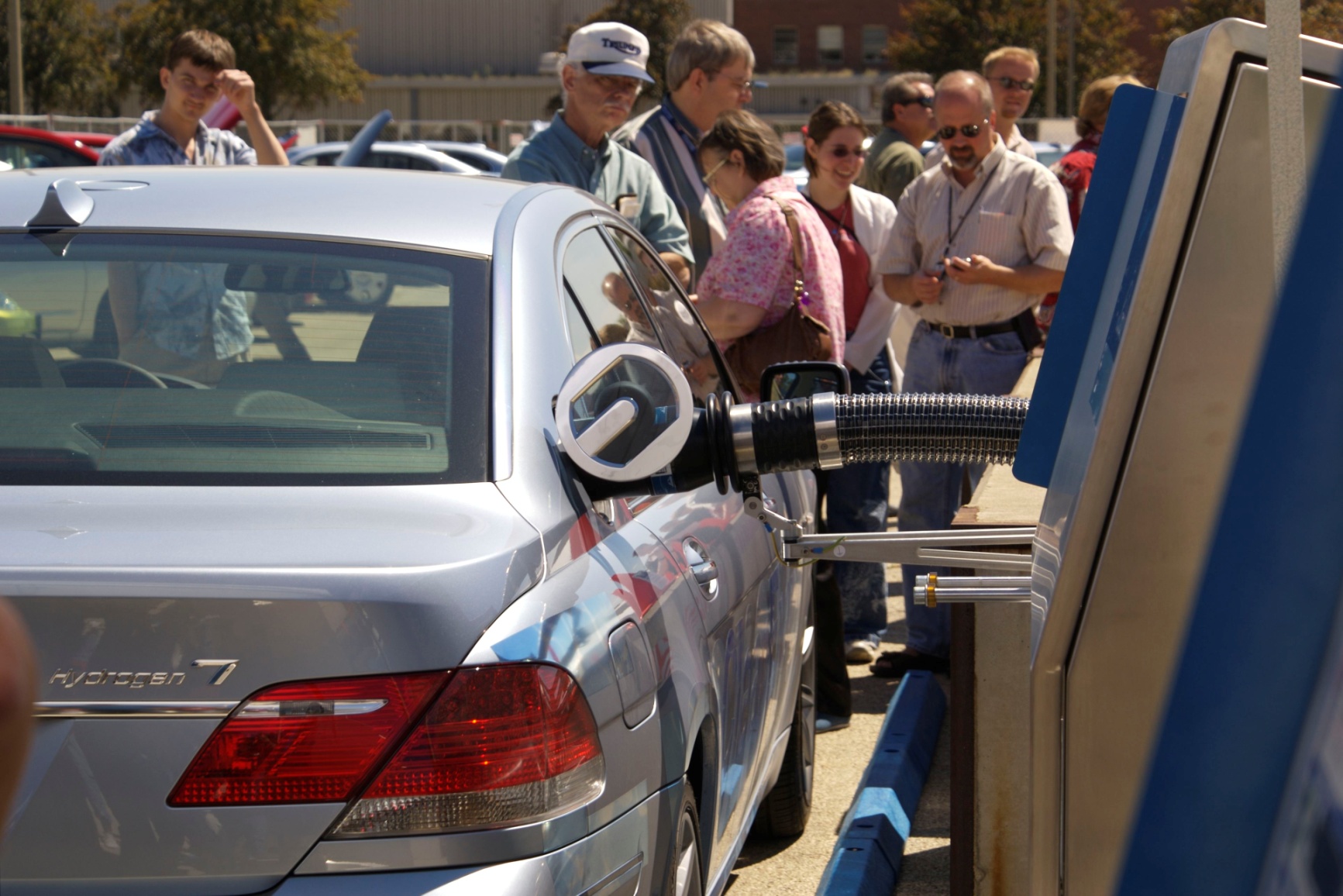 …to Argonne's research on advanced transportation technologies
ISM _ June 2014
2
ensure safety in the workplace, support Argonne’s mission, and embrace LMS-PROC-200 (WP&C)
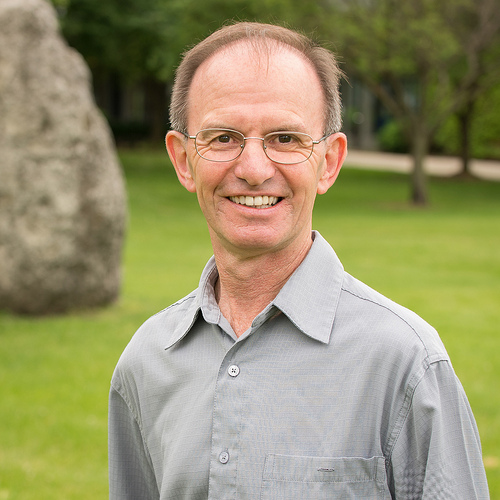 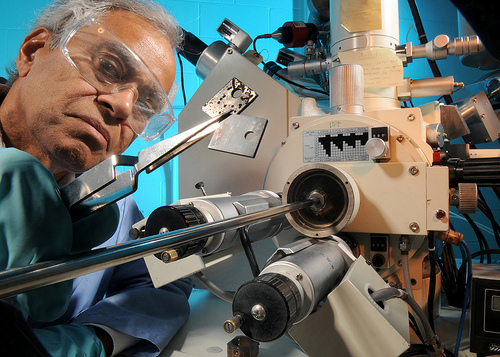 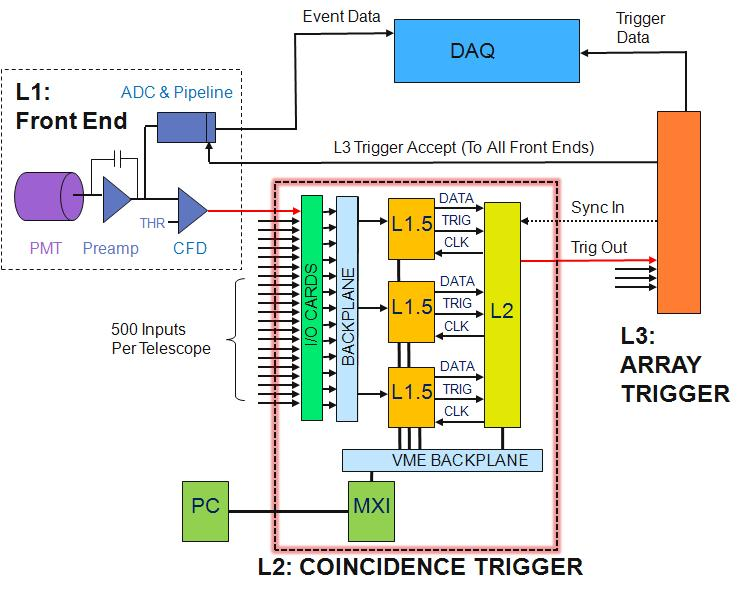 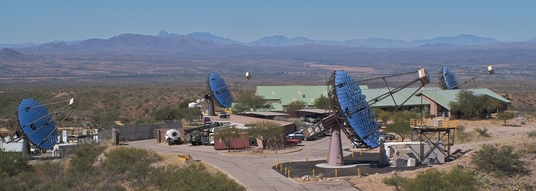 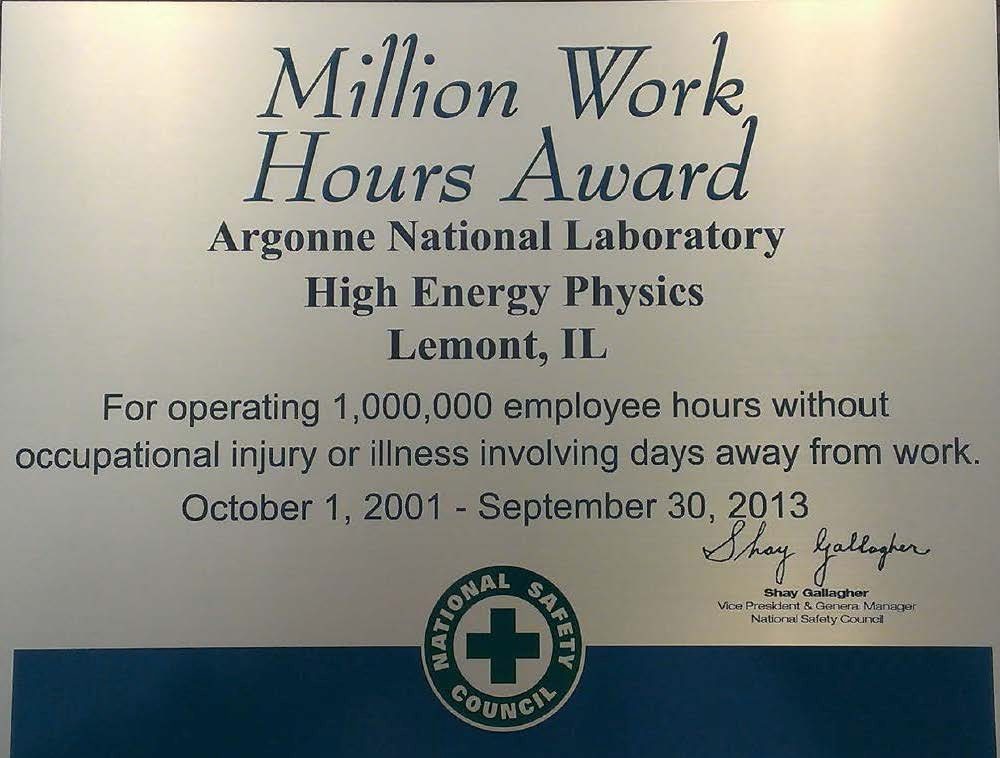 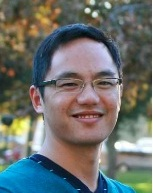 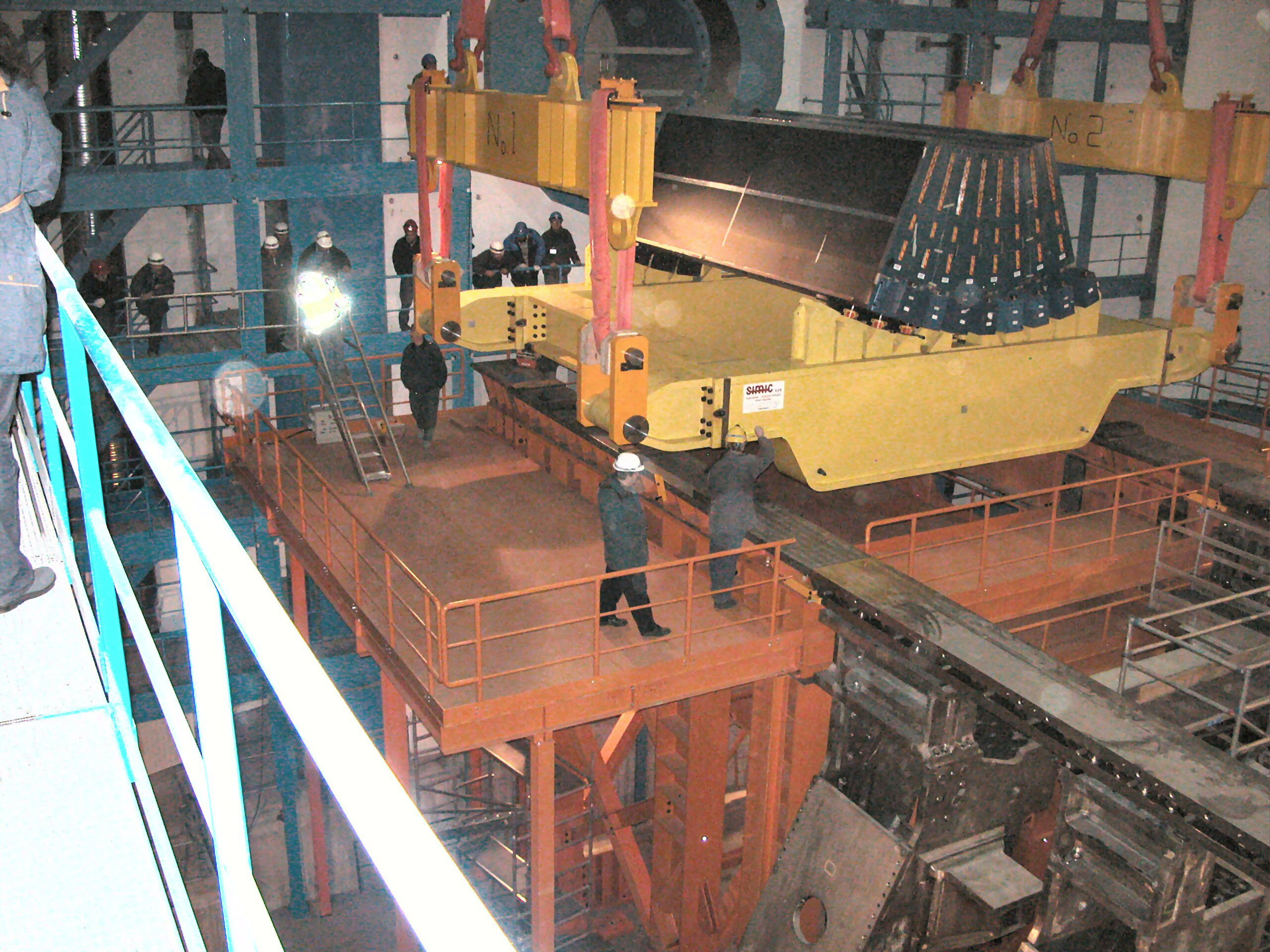 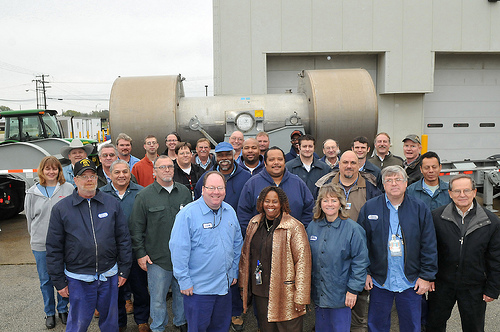 ISM _ June 2014
3
____ _____ _____ _____ HAPPENS
Work Planning and Control (WP&C) is part of ISM

WP&C, LMS-PROC-200 establishes the requirements for written Work Control Documents (WCDs) for work projects
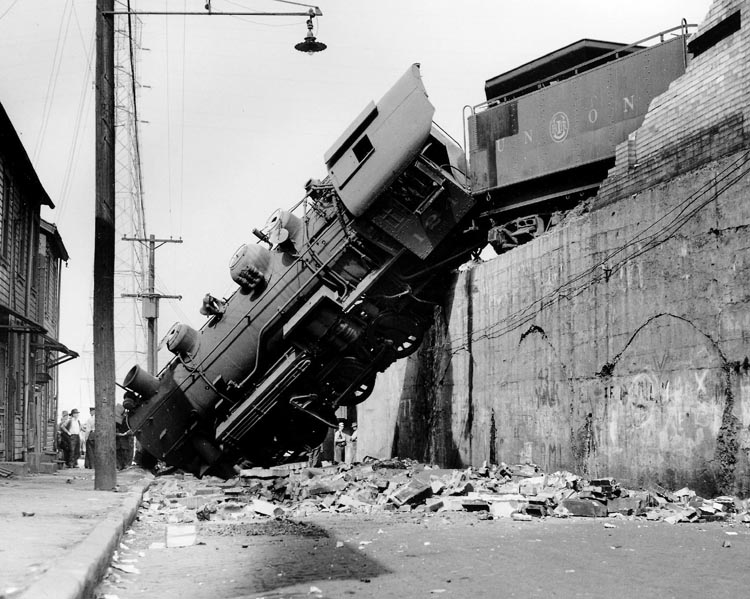 “ISM” is a process achieved through Planned, Documented and Controlled Work Activities
ISM  _ June 2014
4
Argonne’s Recent Incidents
According to statistics, one in two million unsafe acts results in a fatality
Every fatality starts with an unsafe act
For every 2 million unsafe acts, there are 240,000 near misses, 20,000 minor injuries, 400 reportable
    serious injuries leading up to a death
ISM  _ June 2014
5
ISM is good housekeeping
Laboratory Director Peter B. Littlewood encourages organizations and individuals to focus on improving housekeeping postures.
HEP is a current participant in the Laboratory audit during the months of June and July  2014 as it pertains to housekeeping and physical examination of all division lab and office space.
Message from the Laboratory Director
By accessing the link https://www.youtube.com/embed/OfPjYmnInJg?rel=0 hear more from the Lab Director about ISM.
ISM _ June 2014
6
chemical waste cost brings a new chemical management system
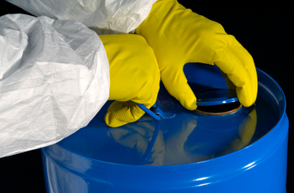 the Chemical Ordering, Records, and Attribute Library (CORAL) creates and manages chemical records, inventories and tracks chemicals using new SDS labeling format and RFID tag
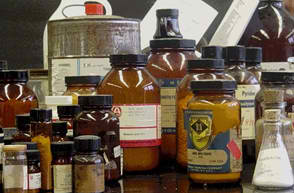 December 1, 2013 ESH 196A employee training on labels, SDS format
June 1, 2015 Manufacturers and vendors comply with SDS labeling
December 1, 2015 Last day vendors ship with old labeling system
...Arrange with division safety coordinator and dispose legendary chemical waste..
ISM _ June 2014
7
Points for Discussion….
HEP conducts different kinds of work. All work has potential hazards.
Point #1  
document the controls for all foreknown hazards …especially when the potential for those hazards exceed some laboratory threshold
Discuss work activity with your group leader if you’re uncertain about the need for WP&C documentation -- the group leader judges if WP&C doc is needed, he/she then contacts the ES&H coordinator 
Point #2
chemical mismanagement cost 3 times the purchase cost for waste    

Point #3
 good housekeeping is good ISM
ISM  - June 2014
8
)(ancient safety proverbs)(
)(The course to Integrated Safety Management is to ensure safety, reduce cost and the chance for misfortune)(
ISM _ June 2014
9